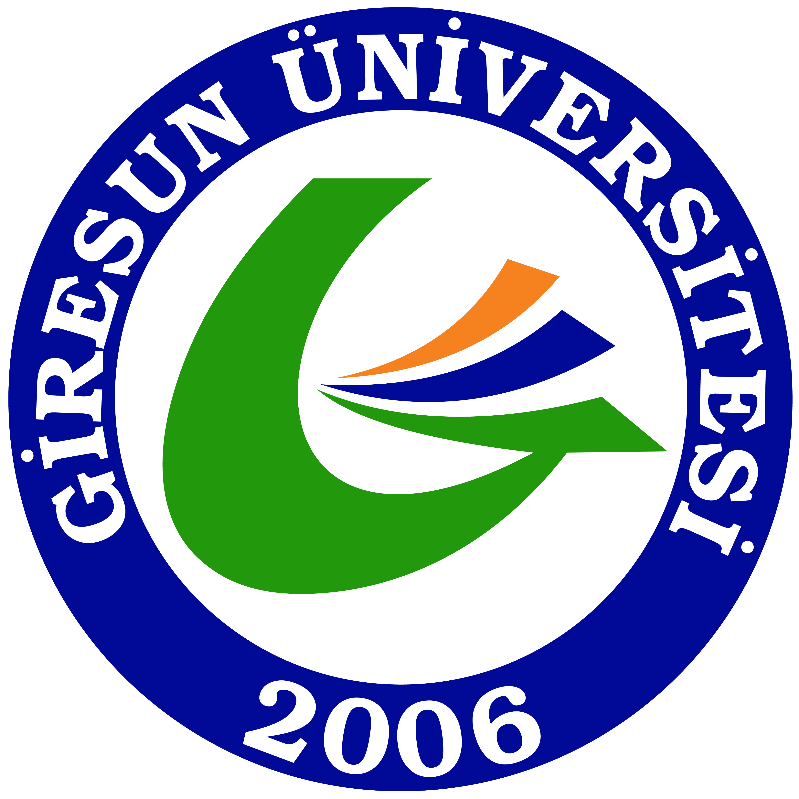 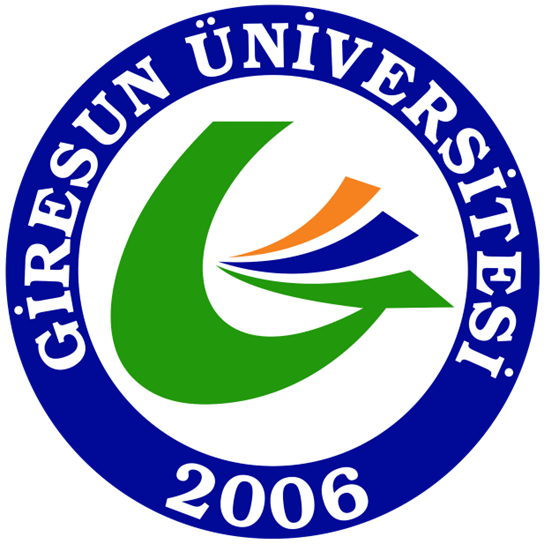 FİBONACCİ DİZİSİ
DANIŞMAN: Prof. Dr. … …
…. ….
FİBONACCİ (ALTIN) SPİRALİ
GİRİŞ
SANAT VE MİMARİDE ALTIN ORAN
FİBONACCİ’NİN TAVŞAN PROBLEMİ
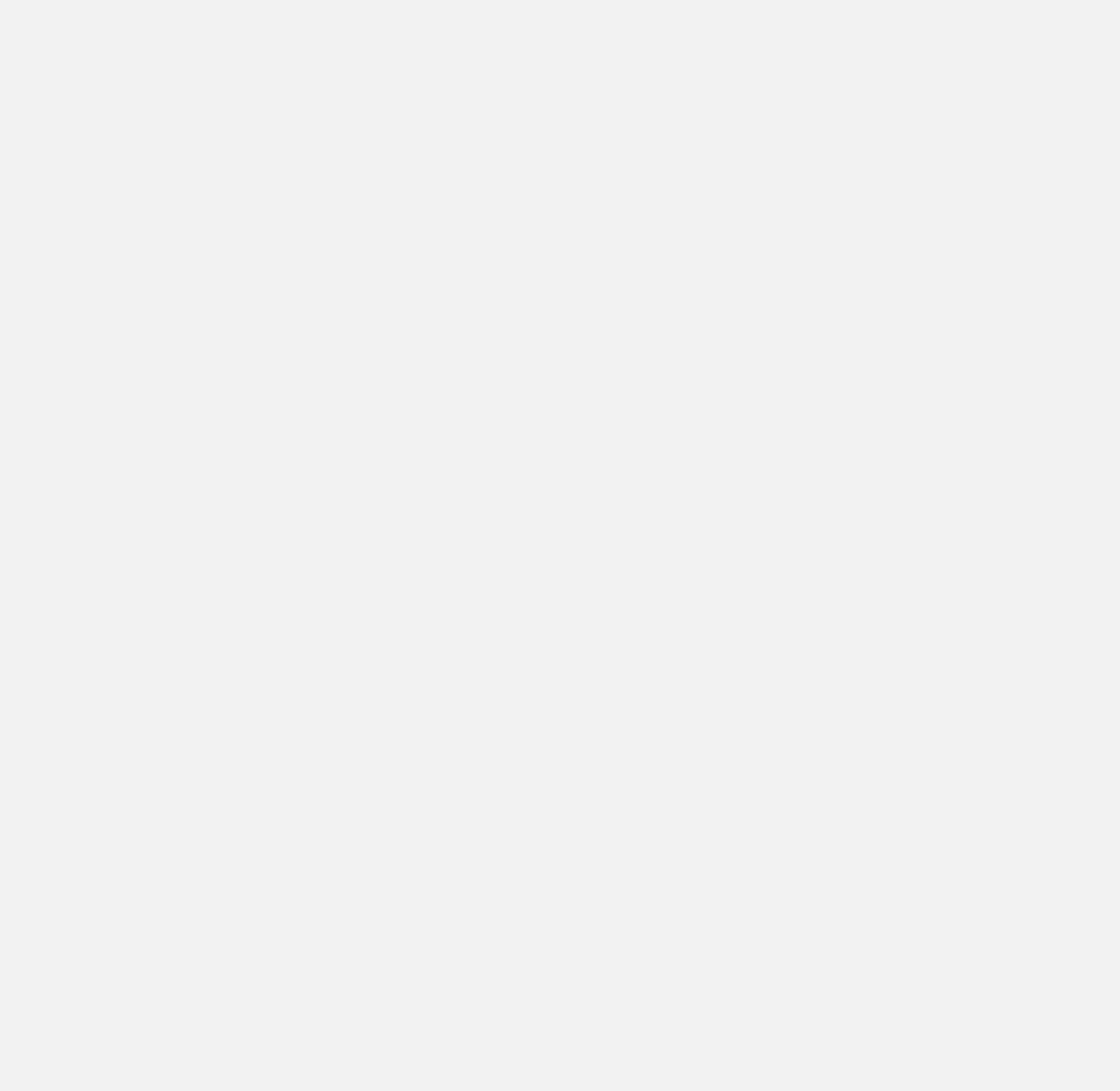 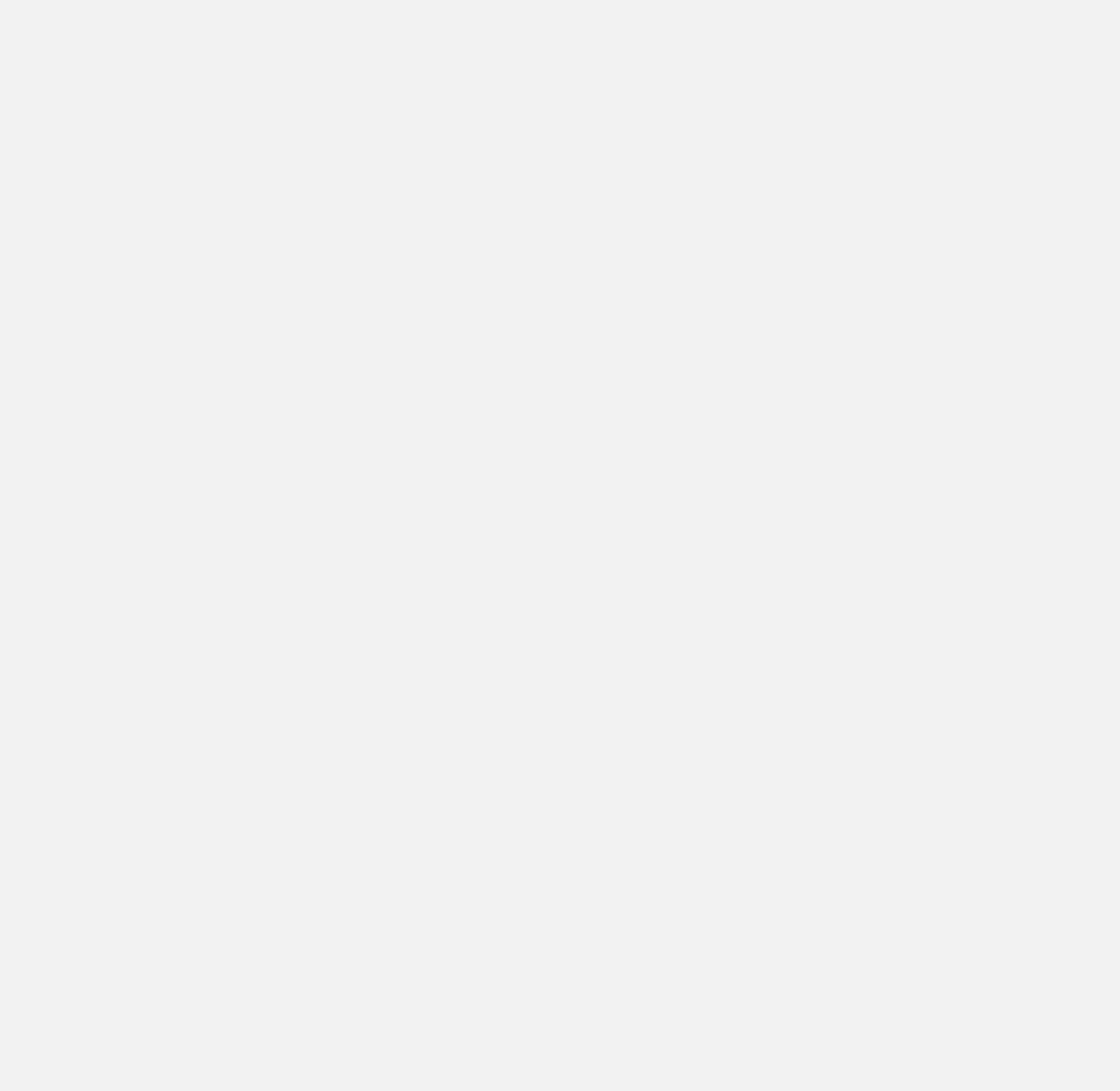 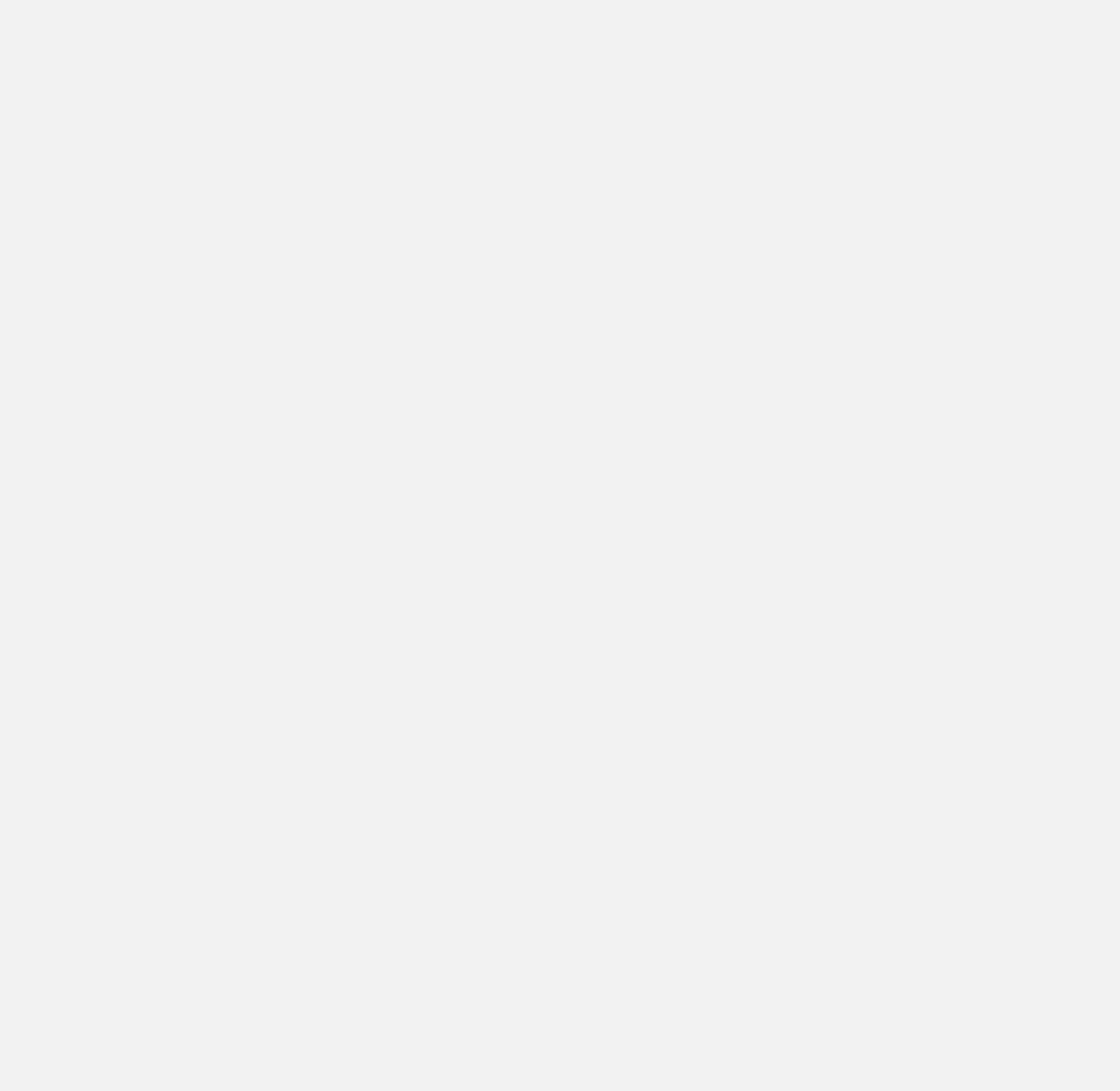 İtalyan matematikçi Fibonacci yazdığı matematik kitaplarından birinde tavşan çiftliği olan bir arkadaşıyla ilgili olduğunu iddia ettiği bir problem sorar. Bu probleme göre arkadaşının çiftliğindeki tavşanlar doğdukları ilk iki ay yavru yapmazlar. Üçüncü aydan itibaren her çift her ay bir çift yavru yapar. Buna göre Fibonacci’nin arkadaşı bir çift tavşanla başlarsa kaç ay sonra kaç çift tavşanı olur?
İlk ay yeni doğmuş bir çift tavşanımız olsun. Matematik problemlerinde bu yavruların anasız babasız nasıl büyütülecekleri konusuna pek girilmez. İkinci ayda bu tavşanlar henüz yavrulamadıkları için hala bir çift tavşanımız var. Üçüncü ay bunlar bir çift yavru verecek ve iki çift tavşanımız olacak. Yeni doğan çift dördüncü ay doğurmayacak, oysa ana babaları yeniden bir çift yavru yapacak ve toplam üç çift tavşanımız olacak.
İtalyan matematikçi Leonardo Fibonacci‘den adını alır. Fibonacci dizisi, 0 ve 1 ile başlayan ve her sayının kendisinden önce gelen iki sayının toplanması ile elde edildiği bir sayı dizisidir. Yani
0, 1, 1, 2, 3, 5, 8, 13, 21, 34, 55,  89…
şeklinde devam eder. 
    Fibonacci sayı dizisinin kuralını matematiksel olarak ifade etmede n’inci Fibonacci sayısını F(n) olarak gösterelim. Buna göre fibonacci sayı dizisi genel terimi şu şekilde yazılır:
Kenar uzunlukları ardışık 1, 1, 2, 3, 5, 8, 13, 21 ve 34 Fibonacci sayıları olan karelerden bir dikdörtgen oluşturalım. Bu dikdörtgende karelerinin dairesel karşı köşe bağlantılarının çizimiyle fibonacci (altın) spiral elde edilir.
Doğada ve insan vücudunda olduğu gibi sanat ve mimaride de bir çok alanda kullanılmıştır. İşte bunlarda birkaçının örneği şu şekildedir:
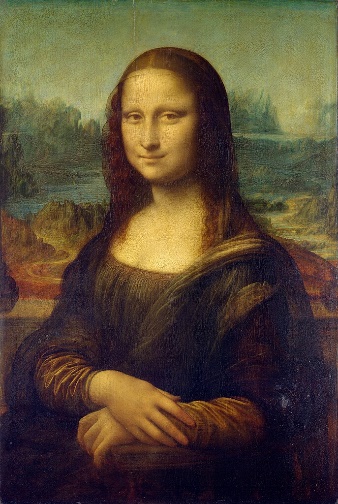 Leonardo da Vinci'nin eserleri Mona Lisa, altın oran kullanarak yapılandırılmıştır. Yüzün üst kısmı ile alt kısmı arasındaki oran, altın orana yakındır. Ayrıca, Mona Lisa'nın boyutları da altın orana yakın bir oran kullanılarak belirlenmiştir
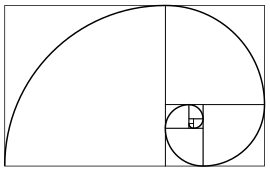 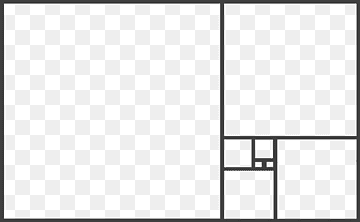 Son Akşam Yemeği Ayini eserinde, Dali altın oranı kullanarak tabloyu yapılandırmıştır. İsa'nın başı ve bedeni arasındaki oran, altın oran oranına yakındır. Ayrıca, Masa ve İsa arasındaki oranlar da altın orana yakındır.
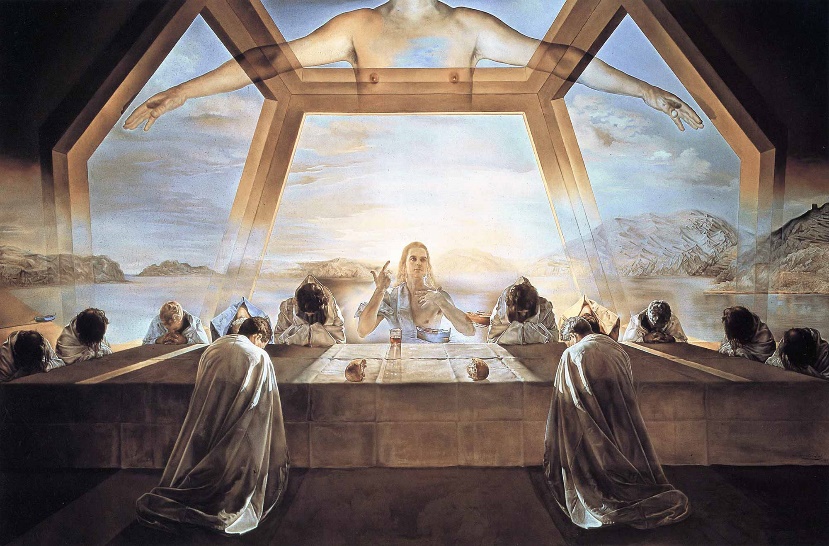 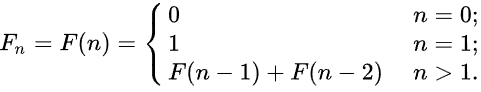 Altın oran, sanat, matematik, mimari, mühendislik başta olmak üzere birçok alanda kullanılan bir hesaplama sistemidir. Aynı zamanda insan vücudunda ve doğanın bir çok yerinde altın oran görülmektedir.
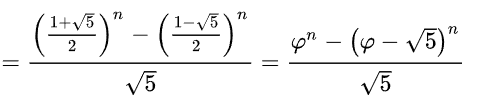 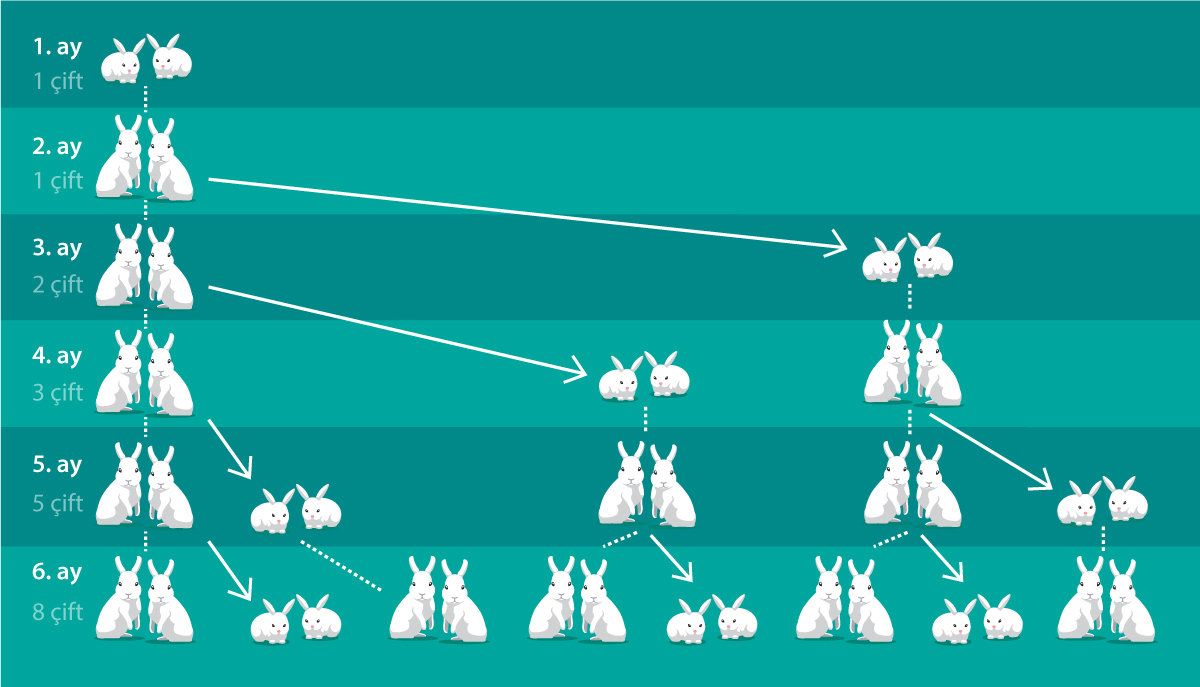 DOĞADA ALTIN ORAN
Nasıl yapıldığı hala bir gizem olan Giza Piramitleri, büyük bir düzen ve oransal uyum vardır. Piramitlerin yüksekliklerinin tabanları ile oranı bize altın oranı vermektedir.
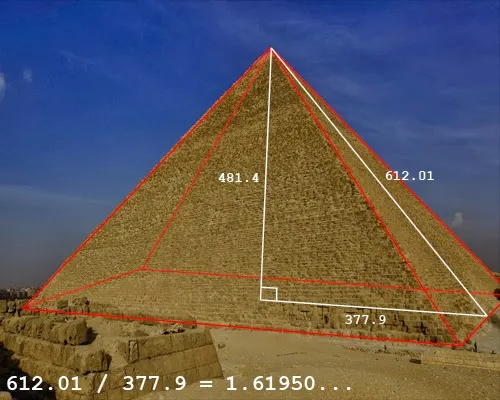 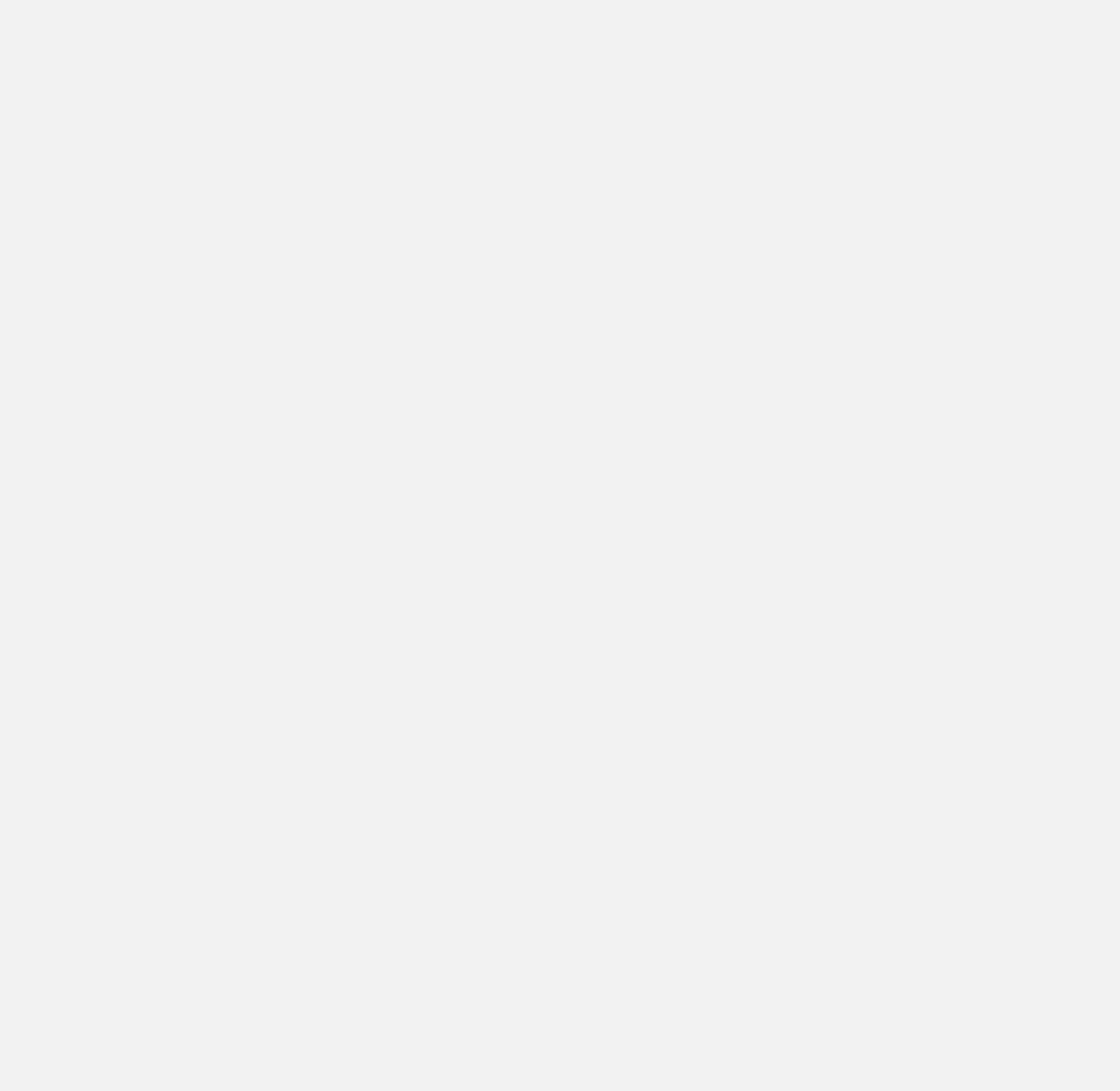 FİBONACCİ VE ALTIN ORAN
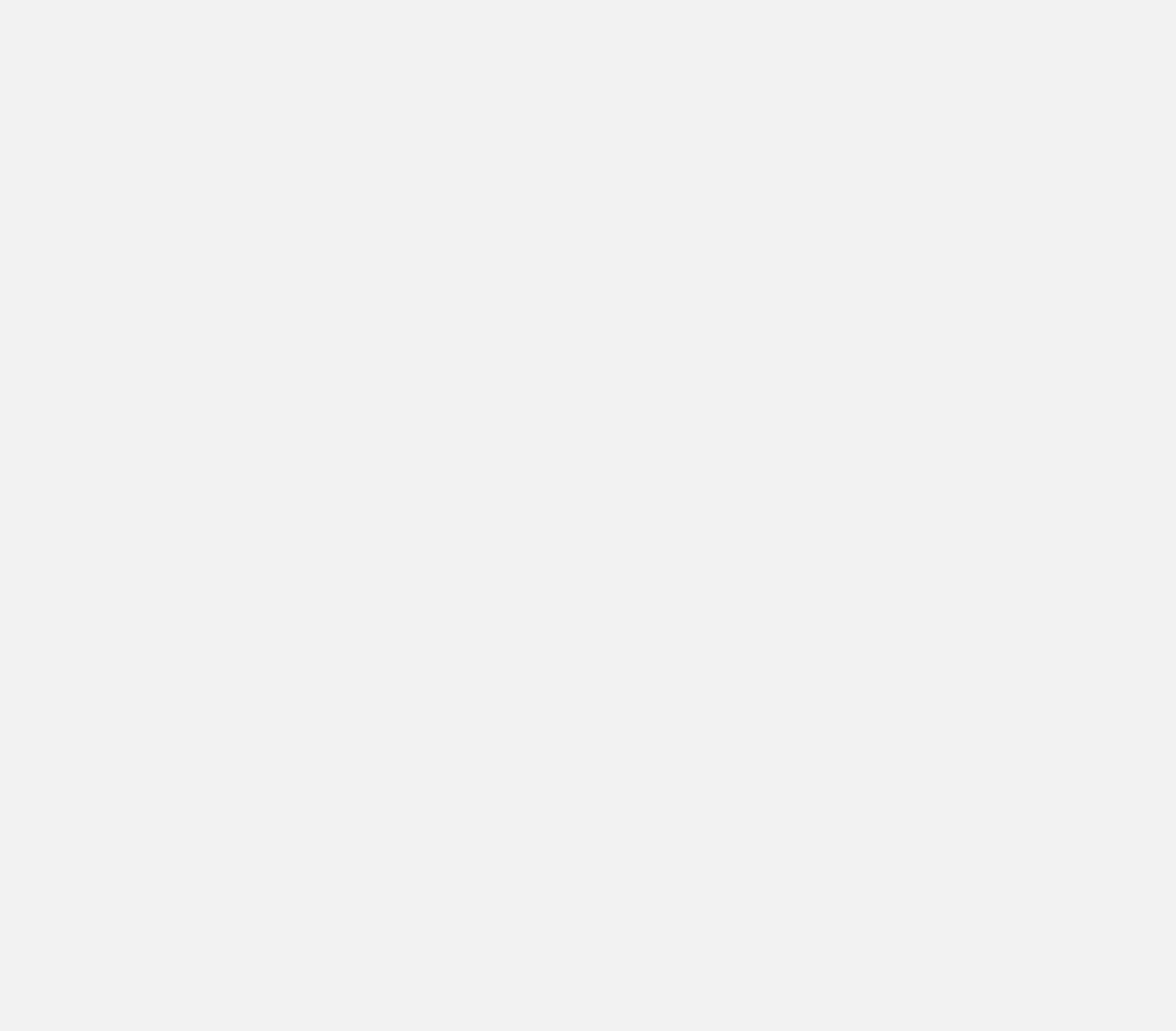 -Bir deniz kabuğunun yapısı incelendiğinde bir eğrilik tespit edilmiş ve bu eğriliğin tanjantının altın oran olduğu görülmüştür.
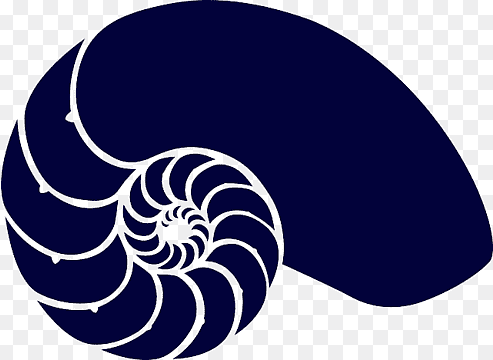 ALTIN ORAN NEDİR ?
  Altın oran, matematikte iki miktardan büyük olanın küçüğe oranı, miktarların toplamının miktarları büyük olanına oranı ile aynı ise altın orandır. Altın oran aynı zamanda antik çağdan bu yana sanat ve mimaride en iyi uyum ve oranları veren düzen bağıntısı olarak kabul edilmekteydi.

a>b olmak üzere altın oranın matematiksel gösterimi:



Bu oran 1.6180’dir . Aslında bu oran mutlak değildir. Fibonacci Serisi'nin başlarında oran daha büyük bir hata payına sahiptir; ancak sayılar büyüdükçe, iki sayı arasındaki oran da 1.6180 sayısına giderek daha fazla yakınsar.
F = 0, 1, 1, 2, 3, 5, 8, 13, 21, 34, 55,  89… şeklindeki Fibonacci dizisindeki sayılar birbirleriyle oranlandığında altın oran ortaya çıkar, yani bir sayı kendisinden önceki sayıya bölündüğünde altın orana gittikçe yaklaşan bir dizi elde edilir.
Örneğin:
21/13 = 1,6153
34/21 = 1,6190
55/34 = 1,6176
89/55 = 1,6181
elde ettiğimiz bu serinin altın orana gittikçe yaklaşan bir dizi olduğunu kolayca görebiliriz.
Süleymaniye Camii, Kanuni Sultan Süleyman adına 1551-1557 yılları arasında İstanbul ‘da Mimar Sinan tarafından inşa edilen camidir. Yapı altın oran açısından da büyük önem taşımaktadır
-Ayçiçeğinin başındaki tohuma dönüşen minik çiçekler, saat yönünde ve saat yönünün aksi istikamette çok sayıda spiral oluşturur. Buradaki saat yönü ve tersindeki spiral sayısı altın oranı verir.
Göründüğü üzere tek tavşan çiftinden başlayan bu döngü birbiri ardına gelen sayılarla tekrar edilerek bir ağaç oluşturuyor. Tek çiftten başlayan döngü sırasıyla 1,1,2,3,5,8… dizisini bizlere veriyor. Bu dizi de tam olarak bize bahsettiğimiz Fibonacci dizisini vermektedir.
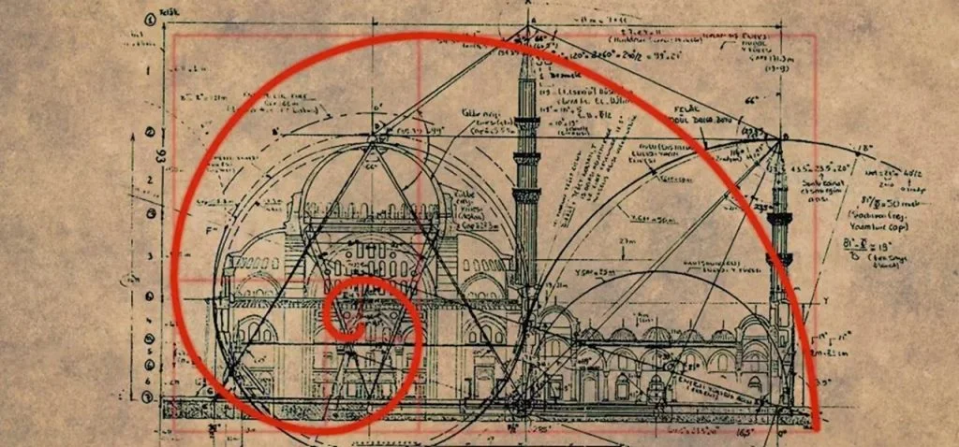 Altın oranda en yüksekliğe bölündüğünde, 1.618
değeri ortaya çıkar. Süleymaniye Camii'nde de bu oran vardır.
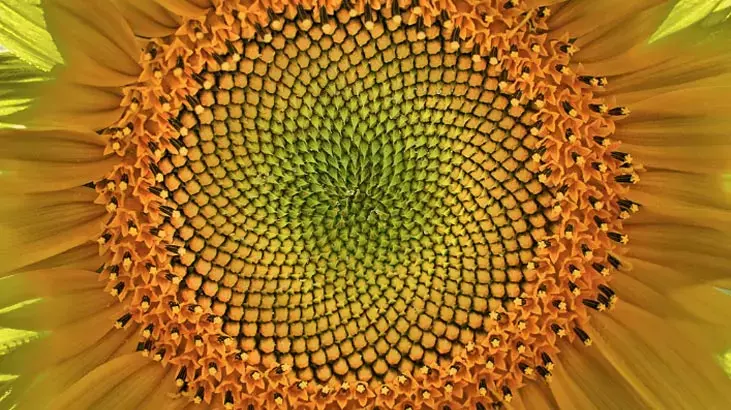 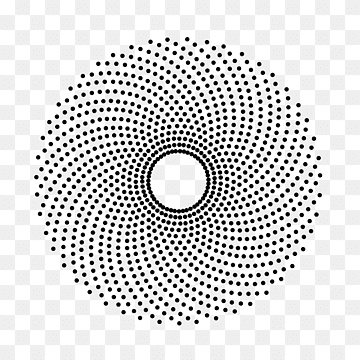 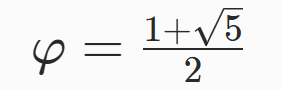 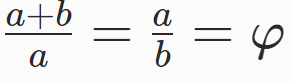 Christ of Saint John of the Cross, Salvador Dalí'nin 1951 yılında yaptığı bir tablodur. Karanlık bir gökyüzünde, bir tekne ve balıkçılarla birlikte bir su kütlesinin üzerinde yüzen İsa Mesih'i çarmıhta tasvir ediyor. İsa'nın bedeni ve çapraz şekli, altın oran kullanılarak yapılandırılmıştır. İsa'nın bedeni, tablonun dikey yüksekliğine göre altın orana yakın bir oranla tasarlanmıştır.
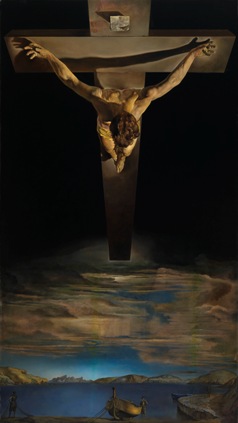 Doğada olduğu gibi insan vücudunun bir çok yerinde altın oran bulunmaktadır. Parmak-el, omuz-kafa, aralarında altın oran bulunmaktadır.
KAYNAKÇA
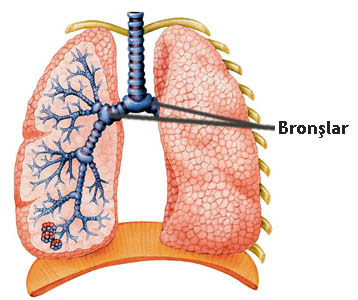 Hatta akciğerde bile. Soluk borusu, sağ ve sol olmak üzere iki ana bronşa ayrılır. Sağdaki kısa bronşun, soldaki uzun bronşa oranı her zaman 1/1,618'dir.
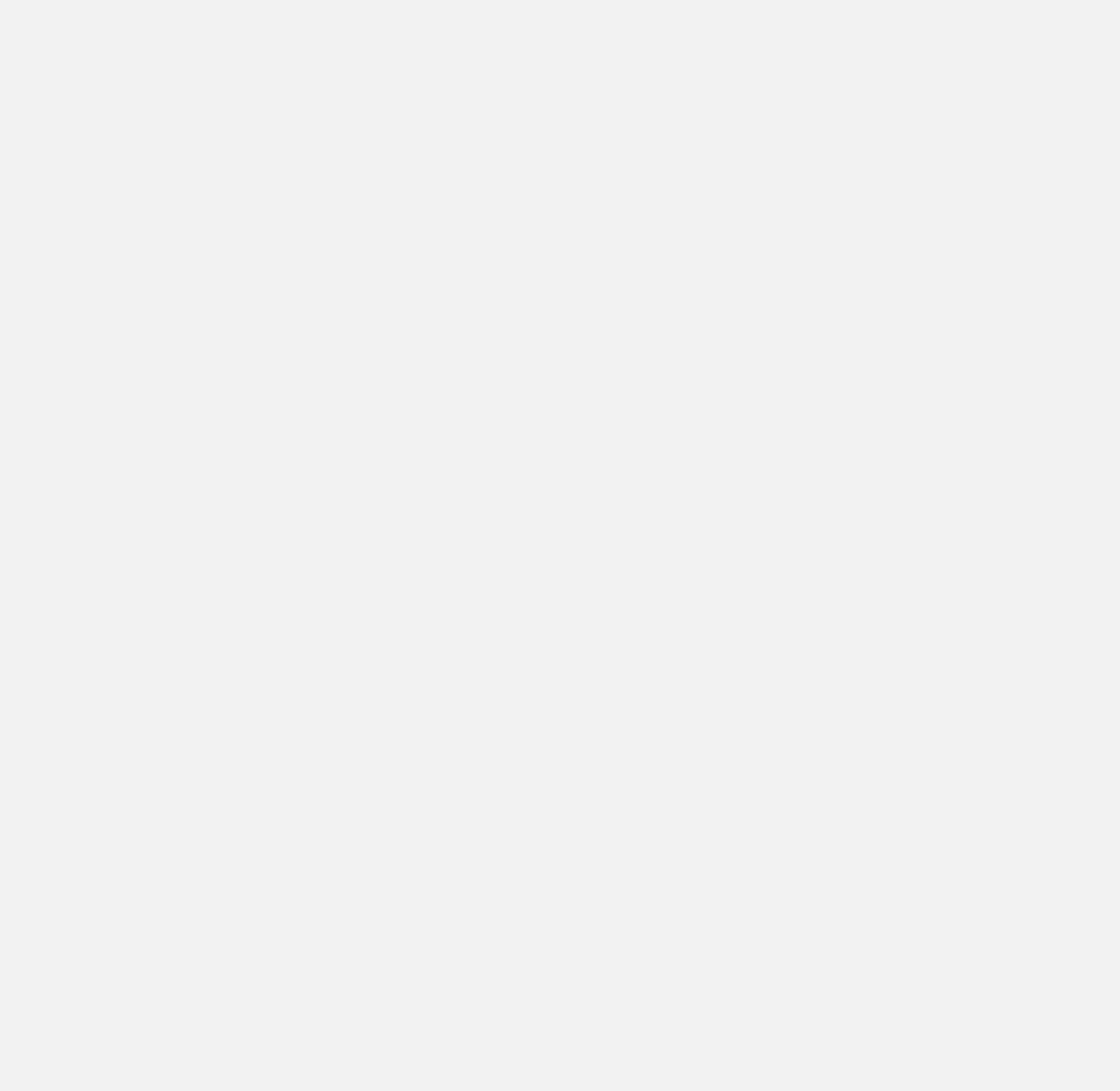 https://www.ulakbilge.com/
https://evrimagaci.org/
https://tr.wikipedia.org/
https://www.sanatkarnavali.com/
https://www.matematikciler.com/
https://bilimgenc.tubitak.gov.tr/